The Big Questions
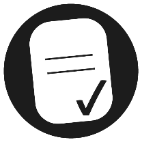 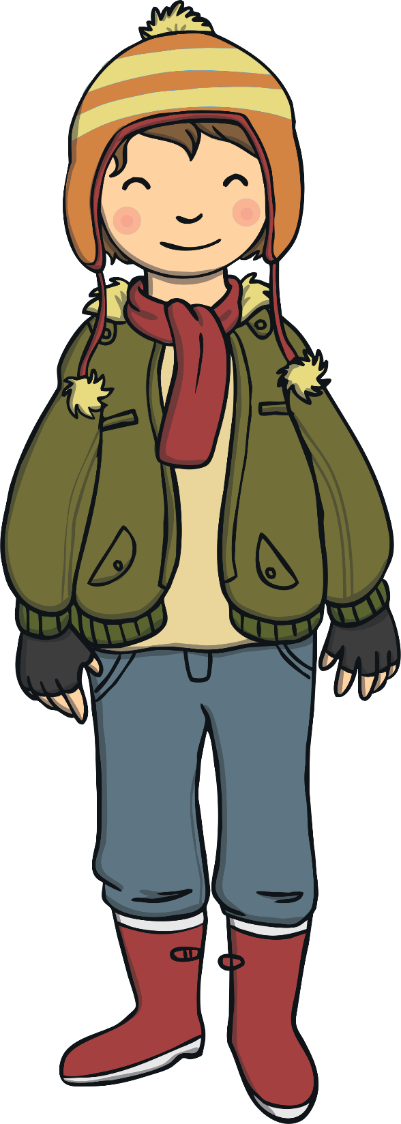 What makes us special?
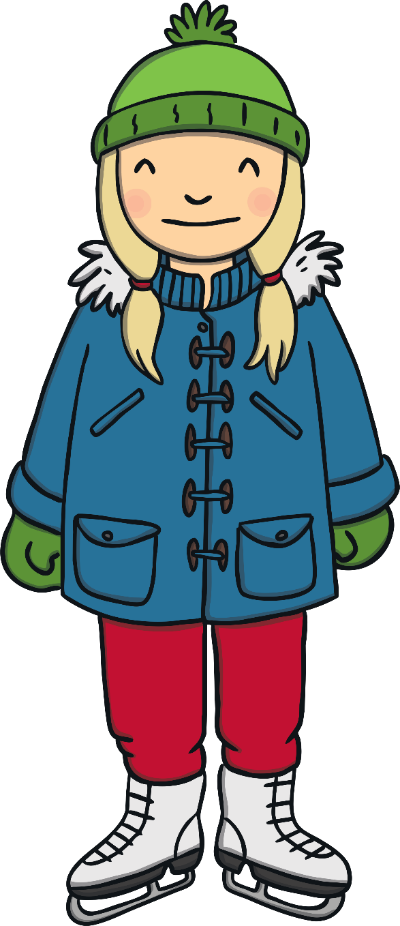 Why is it important to be kind to ourselves?
Task 1 - All About Me
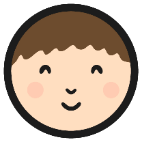 This makes us all special!
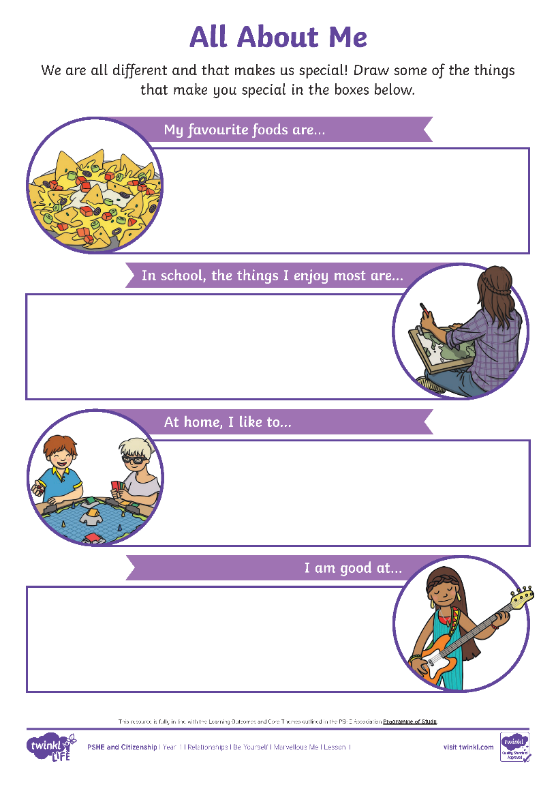 We are all different.
We all like different things, we are all interested in different things and we are all good at different things.
This makes the world an exciting place!
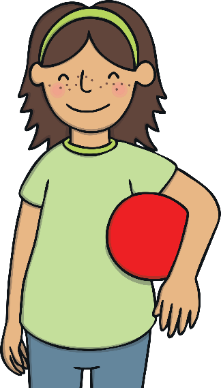 Use your All About Me Activity Sheet to help you think of all of the wonderful things about yourself.
Only One Me
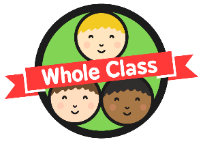 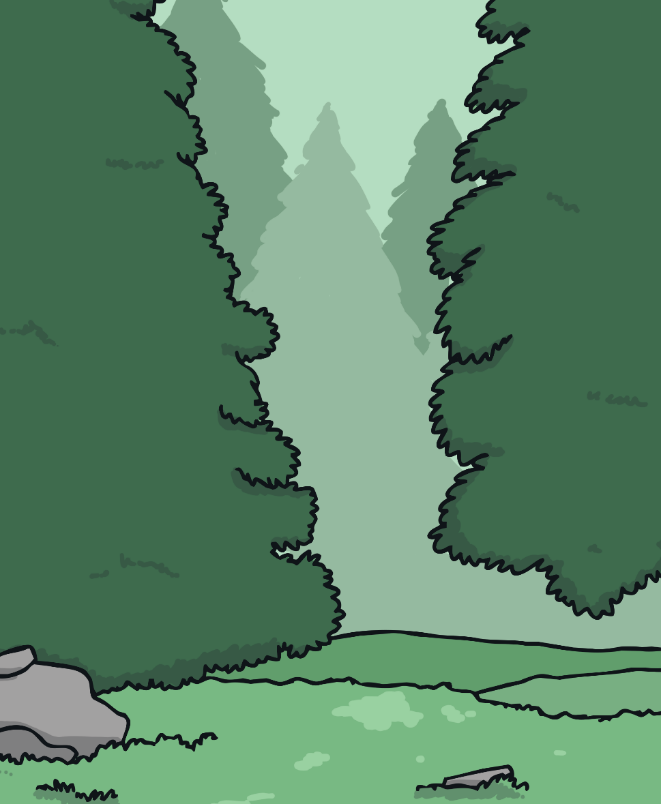 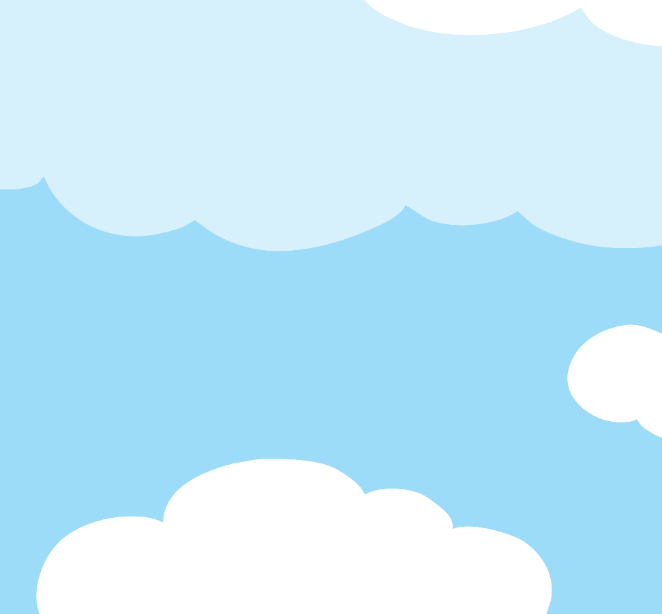 There is only one you! This is very exciting – we can all bring something different and special to wherever we are and whatever we are doing.
We are all individuals and this is what makes us special.
We don’t need to be like anyone else, we just need to be ourselves.
Being ourselves can help us to feel happy inside.
What a lot of fabulous things you like and are good at!
None of us are exactly the same as anyone else.
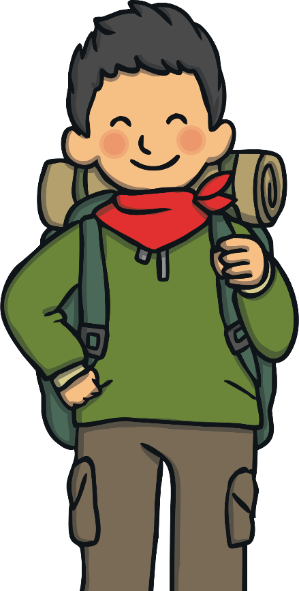 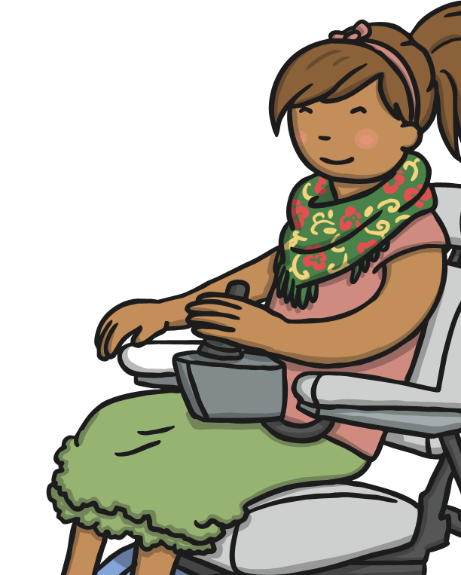 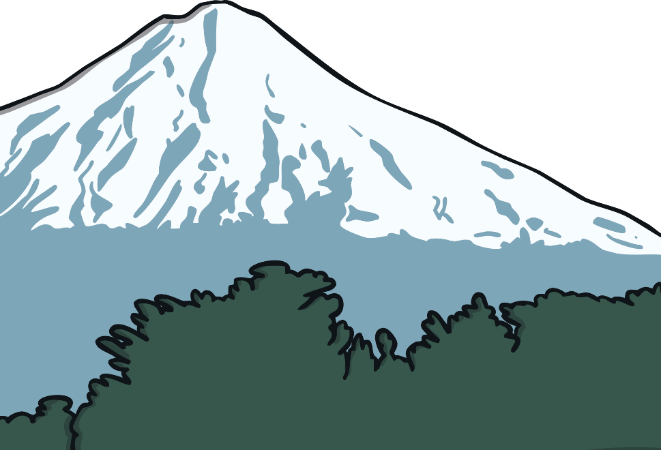 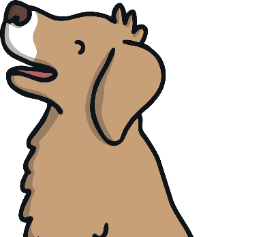 Helping Others to Feel Good
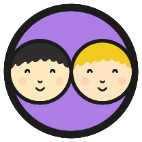 How did it feel to tell someone what you think is special about them?
It can help others to feel good when we make time to let them know what we think is special about them.
It can make us feel good when we make others feel good!
How did it feel to hear what someone thinks is special about you?
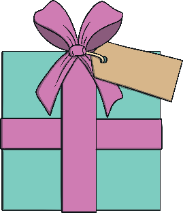 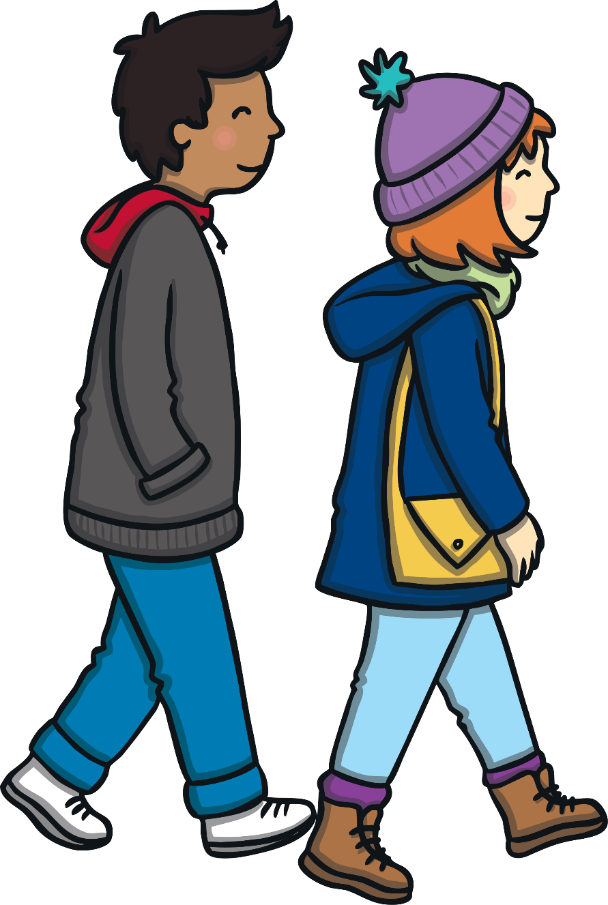 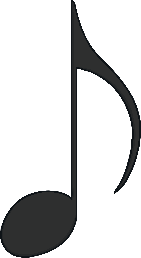 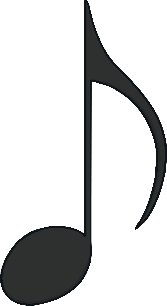 Let’s do all we can to help others feel happy to be themselves!
Tell someone at home or school what you think is special about them. It might be that they are kind, a good friend, that they know how to speak another language or many more things!
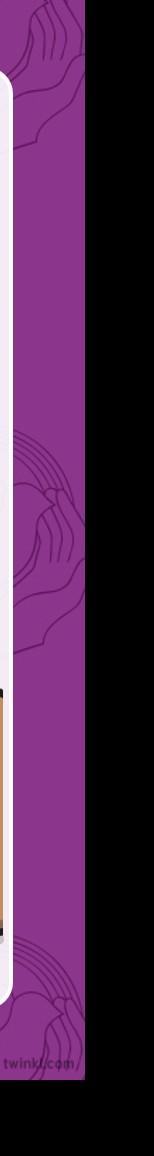 Task 2 - We Are All Stars
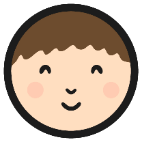 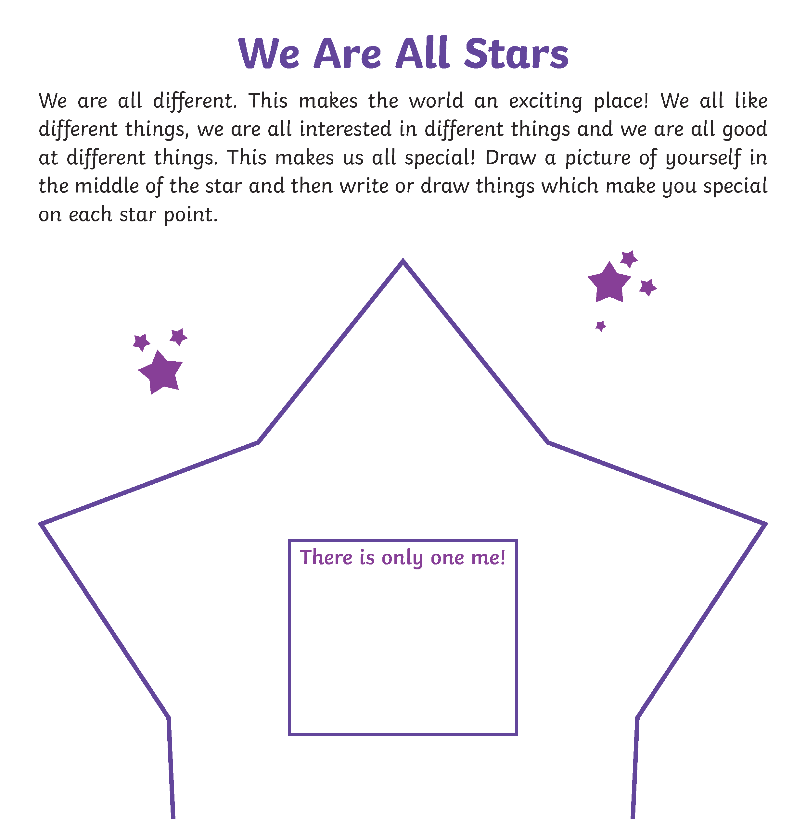 On the star on your We Are All Stars Activity Sheet, draw a picture of yourself in the centre and on each star point write or draw something  that makes you special.
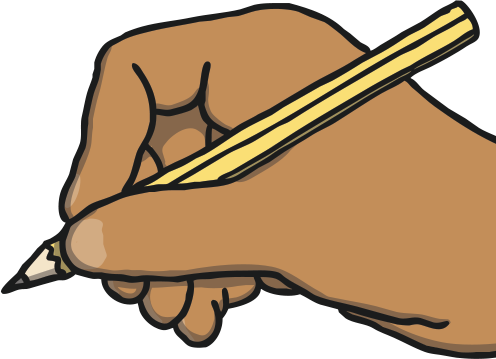 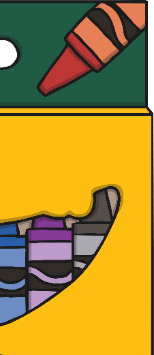 What makes you special?
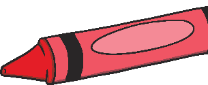 Take a few moments to think about this.
Remember all of these things make you marvellous!
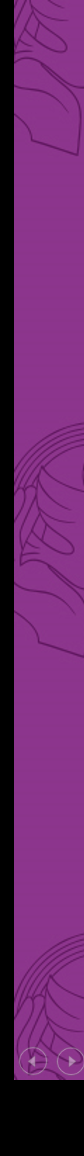 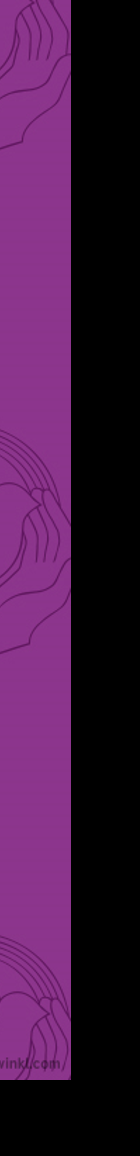 Being Kind to Ourselves
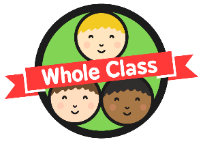 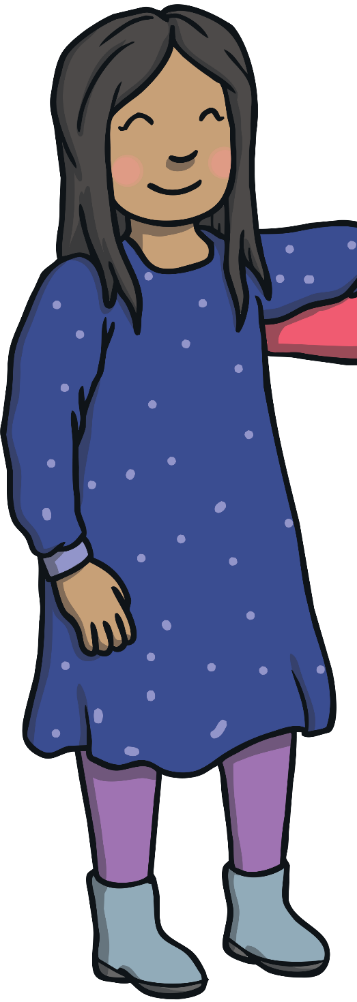 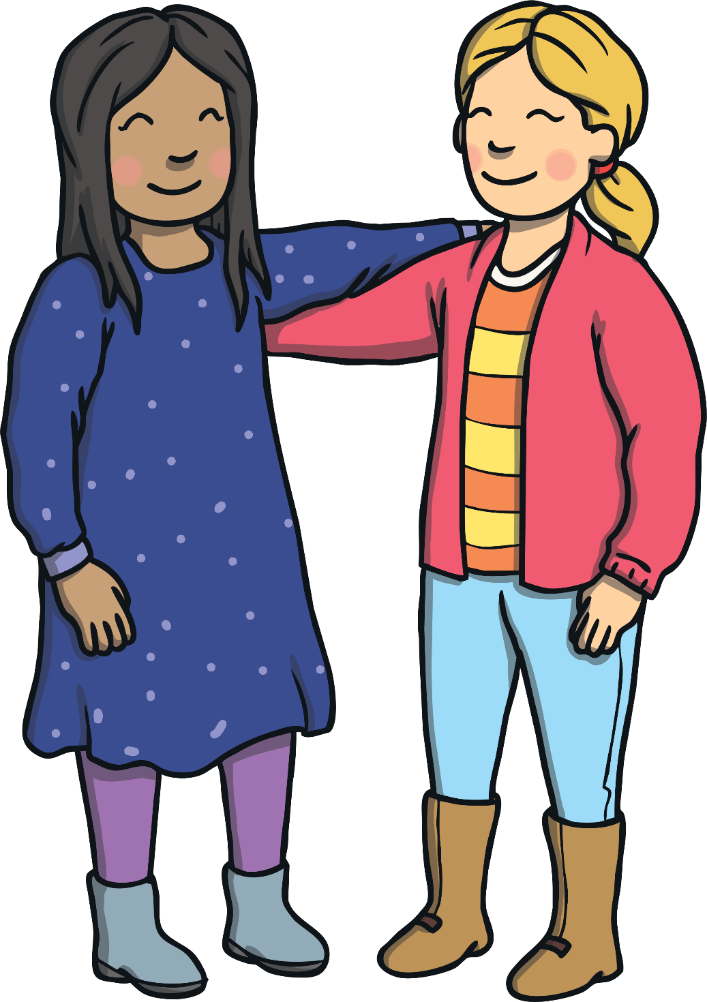 We are all special, we are all different and we are all unique!
Unique means being unlike anything or anyone else.
There can be times when we can feel different to our friends. This does not mean we need to change. Being happy to be ourselves is a way of being kind to ourselves. Not trying to be like anyone else can help us to feel happy inside.
Sit quietly and think of all the things that make you special. Nobody in this world is like you – you are totally unique!
How does that make you feel?
There are always ways for you to learn and grow but there is so much that makes you marvellous – enjoy being you!
The Big Questions
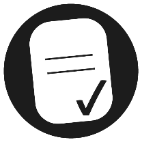 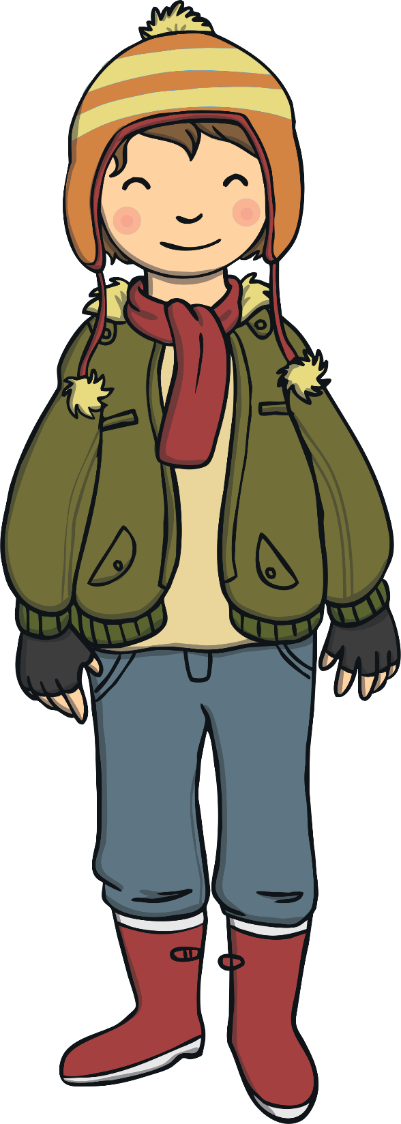 What makes us special?
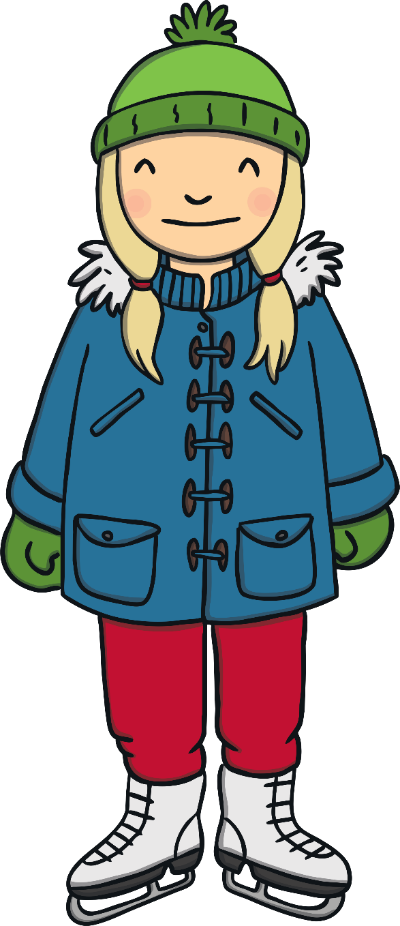 Why is it important to be kind to ourselves?
What have you learnt today?
Don’t forget to take some time to complete your wellness journal today!